Vaccination against shingles(Herpes Zoster)
Training for healthcare practitioners
August 2021
(Text transferred to UK Health Security Agency (UKHSA) template January 2022)
[Speaker Notes: Background
The Joint Committee on Vaccination and Immunisation reviewed all the available medical, epidemiological and economic evidence as well as vaccine safety and efficacy relevant to offering a universal vaccination programme for shingles. 
As part of the review, age-specific incidence of shingles and associated disease burden were taken into account. Disease burden was measured in terms of those that developed secondary complications as a result of shingles infection, those that required hospitalisation and those that eventually resulted in or contributed to an individual’s death. The JCVI concluded that the incidence of shingles is closely associated with older age groups, with the severity and disease burden increasing as the individual gets older. 
As a result, a routine shingles vaccination programme for people aged 70 years old, with a catch-up immunisation programme for people aged 78 and 79 years was introduced from 1 September 2013
Rationale for resource
This resource is designed to support healthcare practitioners involved in discussing routine vaccination against shingles
This resource does not cover the actual administration techniques involved in vaccinating against shingles. If staff are required to deliver vaccinations they should refer to their line manager for additional training. 
Note: shingles is also known as herpes zoster. Shingles is used throughout this slide set.]
Learning outcomes
After completing this training, immunisers will be able to:
describe the aetiology and epidemiology of shingles
describe the relationship between shingles and chickenpox (varicella zoster) and the severity of the disease in those 70+ years of age
discuss the important role of vaccination against shingles 
identify sources of additional information
2
Vaccination against shingles (Herpes Zoster)
[Speaker Notes: Content
Shingles infection
Epidemiology 
Shingles vaccine
National shingles vaccination programme
Resources]
Shingles infection
shingles is a viral infection of the nerve cells and surrounding skin 
after a person recovers from chickenpox infection (caused by the varicella zoster virus), the virus remains dormant in the nerve cells and can reactivate at a later stage when the immune system is weakened
reactivation of the dormant virus leads to the clinical manifestation of shingles
reactivation can be associated with older age, malignancy, immunosuppressant therapy or HIV infection
Image courtesy of UKHSA/SPL
3
Vaccination against shingles (Herpes Zoster)
[Speaker Notes: Shingles (herpes zoster) is caused by the reactivation of a latent varicella zoster virus (VZV) infection, generally decades after the primary infection

Following primary VZV infection, the virus enters the sensory nerves and travels along the nerve to the sensory dorsal root ganglia and establishes a permanent latent infection

Increasing incidence of shingles infection among older age groups is thought to be associated with a decline in cell mediated immunity to varicella zoster virus
 
Although rare, it is possible to have shingles more than once
 
Shingles is not caused by the same virus that causes genital herpes]
Clinical presentation of shingles
Prodromal phase – the first signs of shingles may include: 
abnormal skin sensations and pain in the affected area of skin
headache
feeling generally unwell
photophobia
malaise
fever (although this is less common)
A prodromal illness is experienced by 80% of individuals with shingles and can last up to 72 hours before the rash appears.
4
Vaccination against shingles (Herpes Zoster)
[Speaker Notes: Images Shingles available NHS site:   www.nhs.uk/conditions/shingles/]
Clinical presentation of shingles (2)
Acute stage
a rash of fluid filled blisters develops after a few days, commonly on one side of the face or body, usually within the distribution of a dermatome (an area of skin that is supplied by a single nerve)
the rash often causes intense pain, burning, tingling, itching or numbness in the area of the affected nerve 
the rash forms blisters that typically scab over in 7 to 10 days, this eventually clears within 2 to 4 weeks
in individuals with weakened immune systems, a more disseminated rash covering multiple dermatomes may occur and this may appear similar to the chickenpox rash
5
Vaccination against shingles (Herpes Zoster)
[Speaker Notes: Shingles can affect any part of the body, although most commonly affected areas include face (including eyes) chest and abdomen. 
Individuals may also experience pain in the arms and legs and may feel exhausted. 

A dermatome can be defined as an area of skin that is supplied by a single nerve. Shingles can affect one or more isolated dermatomes.]
Possible complications of shingles
Shingles is more likely in adults 50 years of age and over, with the severity of the illness increasing with age

Most common complications are:
post herpetic neuralgia (PHN)
secondary bacterial skin infections

Less common complications can include:
ophthalmic zoster (leading to keratitis, corneal ulceration, conjunctivitis, retinitis, optic neuritis and or glaucoma)
peripheral motor neuropathy

In severe cases, shingles can lead to hospitalisation and death
6
Vaccination against shingles (Herpes Zoster)
[Speaker Notes: Shingles can cause a number of secondary complications and the severity of these can be dependent on how weak the individual’s immune system is. 

Most commonly reported complications in the older age groups include secondary bacterial infections at the site of the rash (that may require antibiotic therapy) and post herpetic neuralgia. 

Other less common complications can include ophthalmic shingles and peripheral motor neuropathy. Ophthalmic shingles affects the facial nerve (trigeminal) and can cause ulceration and scarring of the eye and uveitis (inflammation of the inner eye). Ophthalmic shingles can also cause loss of vision if untreated and is often associated with long term pain. Estimates show between 10 and 20% of shingles cases result in ophthalmic zoster with approximately 4% of these cases resulting in long term sequelae

Peripheral motor neuropathy is more common in the elderly population and results in temporary nerve damage (peripheral motor nerve) that controls movement (peripheral motor nerve) of limbs such as the arm or leg, causing paralysis in the associated limb. This effect is temporary and individuals can make a good recovery.]
Post Herpetic Neuralgia (PHN)
Post herpetic neuralgia (PHN) is a common complication of shingles in older adults:
PHN is a pain at the rash site that persists for, or appears more than 90 days after the onset of the shingles rash 
on average PHN lasts from 3 to 6 months, but can persist for longer
severity of pain may be constant, intermittent or triggered by stimulation of affected area such as a breeze on the face
the pain may be a burning, itching, stabbing or aching pain which is extremely sensitive to touch and not generally relieved by common painkillers 
PHN is more likely to develop, and is more severe, in people over the age of 50, with one third of sufferers over the age of 80 experiencing intense pain
7
Vaccination against shingles (Herpes Zoster)
[Speaker Notes: PHN is defined as an intense pain that persists for, or develops after 90 days following the onset of the shingles rash and can persist between for 3 and 6 months in 50% of those affected.  This pain can last longer and is dependent on the individual’s immune system.

As the pain can be intense and is not generally relieved by common pain killers, PHN can have a negative impact on the individuals quality of life. PHN can contribute to fatigue, insomnia, depression, anxiety and can impair the basic activities of daily living for the individual.]
Infectious period
a person with shingles is only infectious when the rash is present and fluid filled vesicles are present
a person is not infectious before the rash is present or when the rash has crusted

Shingles is less infectious than chickenpox and covering the rash will greatly reduce the risk of exposure to those non-immune to chickenpox.
8
Vaccination against shingles (Herpes Zoster)
Transmission
shingles cannot be transmitted from one person to another 
a person exposed to shingles will not develop shingles
a person exposed to chickenpox will not develop shingles
a person who has not had chickenpox may develop chickenpox as a result of exposure to the shingles virus through direct contact with the fluid filled blisters
the varicella virus that causes shingles (herpes zoster) is the same virus that causes chickenpox (varicella zoster)
Shingles is not spread through coughing, sneezing or casual contact.
9
Vaccination against shingles (Herpes Zoster)
[Speaker Notes: Infection with varicella zoster (chickenpox) is a pre-requisite for the development of shingles 

You do not develop shingles from being in contact with chickenpox

Shingles cannot be transmitted from one person to another, although it can cause chickenpox in individuals who have not previously had the disease and who have direct contact with the fluid from the shingles vesicles]
Incidence of shingles
over 50,000 cases of shingles occur in people aged 70 years and over each year in England and Wales
of these,14,000 develop post herpetic neuralgia (PHN)
1,400 cases of shingles result in hospitalisation 
one in 1,000 cases of shingles in people 70 years of age and over are estimated to result in death
the risk of shingles is higher in individuals with lupus, rheumatoid arthritis, diabetes and granulomatosis with polyangiitis (an auto immune disease leading to small vessel vasculitis)
10
Vaccination against shingles (Herpes Zoster)
[Speaker Notes: Data from GP-based studies in England and Wales; Green Book Shingles Chapter 28a]
Epidemiology of shingles in England and Wales
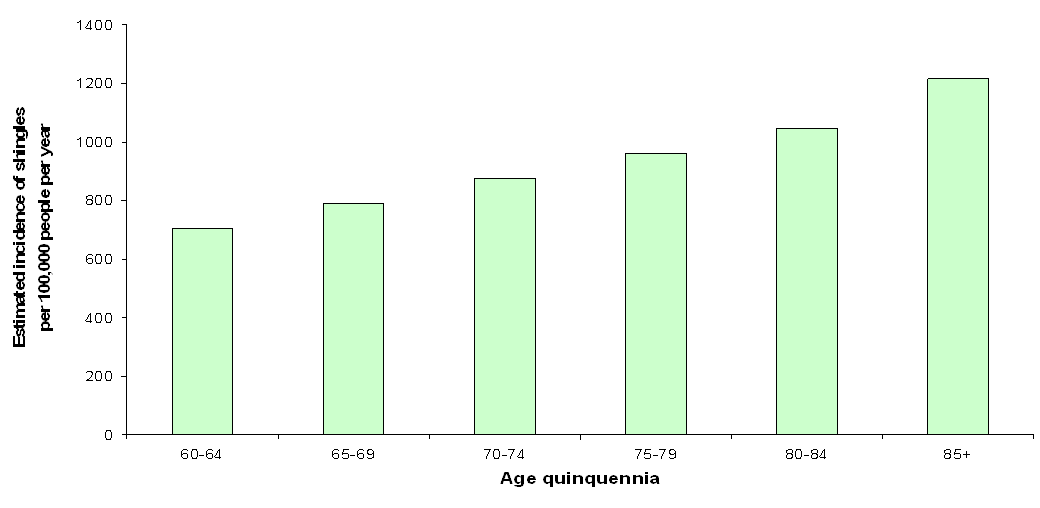 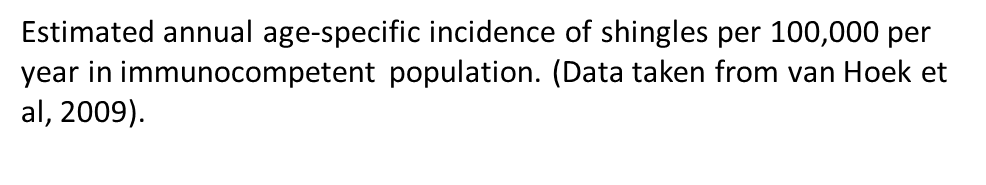 11
Vaccination against shingles (Herpes Zoster)
[Speaker Notes: The above graph shows the estimated annual age-specific incidence of shingles per 100, 000 per year in the immunocompetent  population (Y-axis) against the age quinquennia (X-axis). 
The graph shows a continued increase in age related shingles, confirming that the incidence of shingles is largely associated with older age who are more at risk of developing the disease. 
Age-specific incidence rates of shingles have been estimated using a number of different primary care derived data sources including: the Royal College of General Practitioners (RCGP) Weekly Returns Service; the fourth Morbidity Survey in General Practice (MSGP-4), and the General Practice Research Database
These are estimates (based on available data sources) as shingles is only clinically diagnosed, thus no lab confirmation of this is available. Actual figures may be much higher.]
Epidemiology of shingles in England and Wales
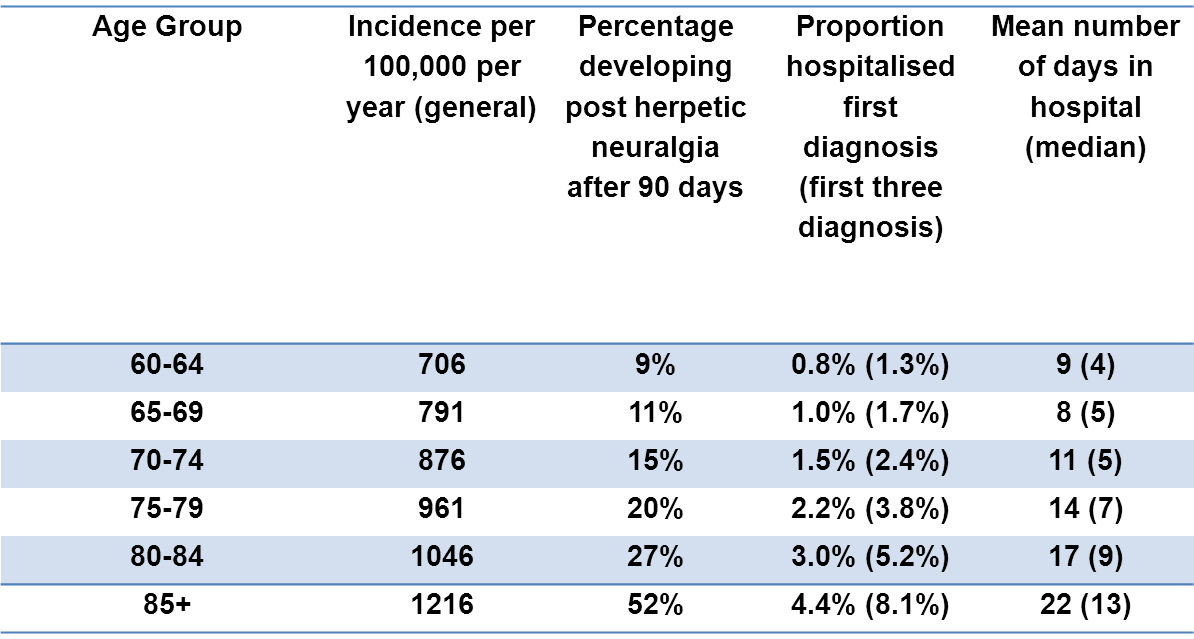 Estimated annual age-specific incidence, hospitalisation rate, length of inpatient stay, Burden of disease in the immunocompetent population England and Wales. (Data taken from van Hoek and others, 2009)
12
Vaccination against shingles (Herpes Zoster)
[Speaker Notes: This table again shows the estimated annual age specific incidence per 100,000 with the associated burden of disease for each of the age quinquennia. 

The burden of disease is measured in this table as the percentage developing post herpetic neuralgia (PHN) after 90 days, proportion of those hospitalised after the first diagnosis and the mean number of days spent in hospital. 

The table shows the association between the incidence of age related shingles and the burden of disease. In particular, those individuals above 75 years of age account for a higher percentage of those developing PHN after 90 days. They are more likely to be hospitalised as a result of the disease and stay the longest when admitted to hospital. 
As shown in the table, the burden of disease is closely related to age with those in the older age groups experiencing severe forms of the illness. 
The severity of the disease burden is markedly increased in those individuals aged 75 to 85+ years. Individuals aged 85 years and over account for 4.4% of hospital admissions after the first diagnosis and 8.1% of hospital admissions within the first 3 diagnoses. They account for 52% of individuals developing PHN after 90 days and as a result of the disease, require a minimum of 22 days in hospital. This highlights the severity and impact of the disease in this age group and emphasises the importance of offering vaccination to older individuals.]
Shingles vaccine coverage data: England
shingles vaccination was successfully introduced in England during September 2013 
since then, there has been a year on year decline in vaccine uptake (coverage) in both the routine (70-year-old) and catch-up (78-year-old) cohorts






* different methodology and eligibility criteria was adopted from this year onwards
** data up to Quarter 3 only. This year concludes the catch-up cohorts for the shingles vaccine at 78 years old
** data in 2020 to 2021 has dropped and is most likely due to the coronavirus (COVID-19) pandemic
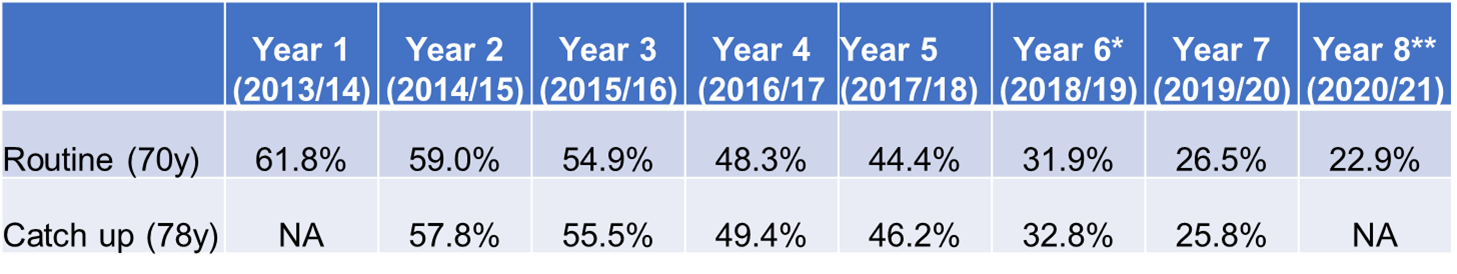 13
Vaccination against shingles (Herpes Zoster)
[Speaker Notes: It is important that general practices consider how they can optimise the uptake of shingles vaccine in eligible patients in order to reduce the significant burden of disease associated with shingles among older adults

Shingles vaccine coverage report (adults eligible from April to December 2020 and vaccinated to March 2021) – England:
Herpes zoster (shingles) immunisation programme 2020 to 2021: evaluation reports – GOV.UK (www.gov.uk)

Evaluation of the seventh year of the shingles vaccination programme in England from 2019 to 2020:
www.gov.uk/government/publications/herpes-zoster-shingles-immunisation-programme-2019-to-2020-evaluation-reports]
Vaccination against shingles(Herpes Zoster)
14
Vaccination against shingles (Herpes Zoster)
Shingles vaccine
Two vaccines are available in England for shingles:

Zostavax:	- live attenuated vaccine
		- offered to all immunocompetent individuals from 70 to 79 years of age 
		- requires one dose of vaccine

Shingrix: 	- recombinant adjuvanted (non-live) subunit vaccine 
		- only available for individuals 70 to 79 years of age clinically 				  contraindicated for Zostavax, for example due to immunocompromised 			  status
		- 2 dose schedule
15
Vaccination against shingles (Herpes Zoster)
[Speaker Notes: Supplies for the routine programme should be ordered from ImmForm
Vaccines for private prescriptions, occupational health or travel are NOT provided free of charge and should be ordered directly from the manufacturer]
Zostavax vaccine
Brand name:	Zostavax
Generic name:	Varicella Zoster vaccine
Marketed by:	Merck Sharp & Dohme MSD

live attenuated (weakened live organism)
licensed for use from 50 years of age and above
recommended for adults aged 70 to 79 years of age
16
Vaccination against shingles (Herpes Zoster)
[Speaker Notes: The aim of the national shingles immunisation programme is to lower the incidence and severity of shingles in older people.  It is recommended that it be routinely offered to people 70 to 79 years of age. The vaccine can be given to individuals until their 80th birthday.  

Vaccination for individuals over the age of 80 years is not recommended due to the decreased efficacy of the vaccine in this age group. The economic analysis suggested that the vaccine would not be cost effective in individuals over 80 years of age.]
Vaccine efficacy
In clinical trials, a one-dose schedule of Zostavax was assessed in 17,775 adults aged 70 years and over.
The incidence of shingles was reduced by 38% and provided protection for at least 5 years.
For those vaccinated but who later developed shingles:

the burden of illness was significantly reduced by 55%
the incidence of PHN was significantly reduced by 66.8%
17
Vaccination against shingles (Herpes Zoster)
[Speaker Notes: In a clinical trial, one dose of Zostavax was assessed in 38,546 adults aged 60 years and over of whom 17,775 were aged 70 years or over. 
The Zostavax vaccine reduced the incidence of shingles in those aged 70 years and over by 38%7, and the incidence of PHN by 66.8%.
The vaccine is expected to provide protection against shingles for at least 5 years and at this time, a 1 dose schedule of the vaccine is recommended with no requirement for a second or booster vaccine.]
Evaluation of the shingles vaccination programme
In the first 5 years of the routine programme in England, there were an estimated:
 
40,500 fewer herpes zoster GP consultations 
1,840 fewer herpes zoster hospitalisations
 
due to the vaccination programme.
18
Vaccination against shingles (Herpes Zoster)
[Speaker Notes: https://bmjopen.bmj.com/content/bmjopen/10/7/e037458.full.pdf
Impact of the herpes zoster vaccination programme on hospitalised and general practice consulted herpes zoster in the 5 years after its introduction in England: a population-based study
Andrews N, Stowe J, Kuyumdzhieva G,  Sile B, Yonova I, de Lusignan S, Ramsay M, Amirthalingam G]
Zostavax presentation
Zostavax with solvent for reconstitution supplied in a pre-filled syringe.
the powder in the glass vial is a white to off-white, compact crystalline plug
the diluent in the pre-filled syringe is a clear colourless liquid
when mixed together, Zostavax is a semi-hazy to translucent, off white to pale yellow liquid
Zostavax pack contains:
x1 Zostavax vial
x1 pre-filled syringe 
x2 separate needles
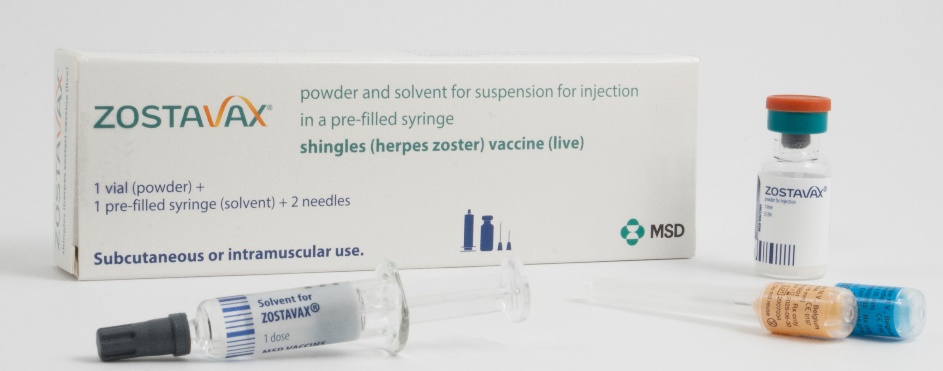 19
Vaccination against shingles (Herpes Zoster)
Zostavax composition
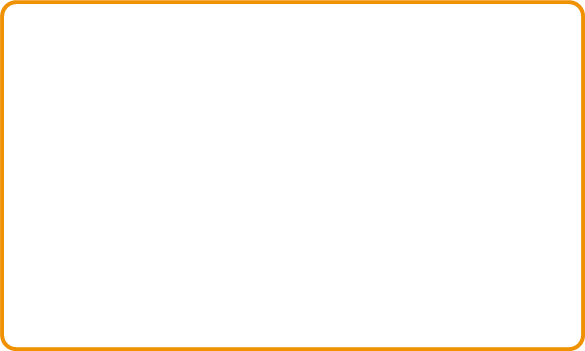 Composition

Varicella-zoster virus, Oka/Merck strain (live, attenuated) not less than 19400 PFU* 
produced in human diploid (MRC-5) cells 
* PFU = Plaque-forming units
Excipients
Powder:
Sucrose 
Hydrolysed gelatin 
Sodium chloride 
Potassium dihydrogen phosphate 
Potassium chloride 
Monosodium L-glutamate monohydrate
Disodium phosphate 
Sodium hydroxide (to adjust pH) 
Urea 

Solvent:
Water for injection
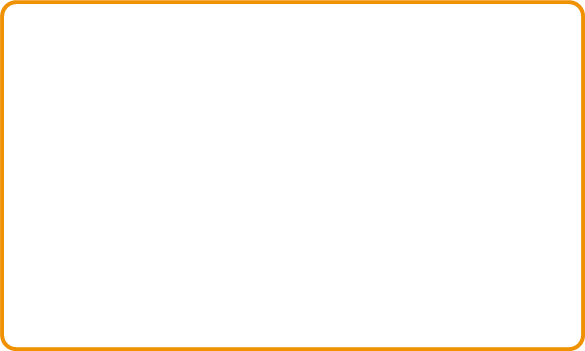 Residual substances
This vaccine may contain traces of neomycin
20
Vaccination against shingles (Herpes Zoster)
Zostavax reconstitution instructions
separate needles should be used for the reconstitution and administration of the vaccine 
to reconstitute the vaccine, inject the entire content of the solvent syringe into the vial containing the powder
gently agitate to dissolve completely 
withdraw the entire content of the reconstituted vaccine into the syringe for injection 
change the needle and push the new needle onto the extremity of the syringe and rotate a quarter of a turn (90⁰) to secure the connection
vaccine should be administered immediately after reconstitution
reconstituted vaccine should not be used if you notice any particulate matter or if the appearance of the solvent or of the reconstituted vaccine differs from that described in the SPC (a semi-hazy to translucent, off white to pale yellow liquid)
21
Vaccination against shingles (Herpes Zoster)
[Speaker Notes: It is recommended that the vaccine be administered immediately after reconstitution. Discard reconstituted vaccine if it is not used within 30 minutes.

Zostavax is provided with 1 or 2 unattached needles in the pack (as sent from the manufacturer).  
Vaccinators would need to supply their own green needle for reconstituting the vaccine and then select the most appropriate needle length for the patient. 
For I/M injections the needle needs to be sufficiently long to ensure that the vaccine is injected into muscle, so longer length needles would be recommended for morbidly obese individuals.]
Administration of Zostavax
a single dose of 0.65ml should be given by intramuscular injection, preferably in the deltoid region of the upper arm
intramuscular injection is the preferred route of administration as injection-site reactions significantly less frequent in those who received the vaccine via this route
for individuals with a bleeding disorder – see PGD for full details
if more than one vaccine is given at the same appointment – give at separate sites, preferably in different limbs. If given in the same limb, they should be given at least 2.5cm apart 
record the site each vaccine has been given in the individual’s records
22
Vaccination against shingles (Herpes Zoster)
[Speaker Notes: Individuals with bleeding disorders may be vaccinated intramuscularly if, in the opinion of a doctor familiar with the individual's bleeding risk, vaccines or similar small volume intramuscular injections can be administered with reasonable safety by this route. If the individual receives medication or treatment to reduce bleeding, for example treatment for haemophilia, intramuscular vaccination can be scheduled shortly after such medication or treatment is administered. Individuals on stable anticoagulation therapy, including individuals on warfarin who are up to date with their scheduled INR testing and whose latest INR was below the upper threshold of their therapeutic range, can receive intramuscular vaccination. A fine needle (equal to 23 gauge or finer calibre such as 25 gauge) should be used for the vaccination, followed by firm pressure applied to the site (without rubbing) for at least 2 minutes. If in any doubt, consult with the clinician responsible for prescribing or monitoring the individual’s anticoagulant therapy.

UKHSA PGD Templates:  www.gov.uk/government/collections/immunisation-patient-group-direction-pgd
Zostavax:  www.gov.uk/government/publications/shingles-vaccine-zostavax-patient-group-direction-pgd-template]
Administration of Zostavax (2)
Zostavax can be administered at the same time as inactivated vaccines such as influenza and 23-valent pneumococcal polysaccharide vaccine (PPV)
Zostavax can be administered at the same time as, or before or after other live vaccines except MMR (Green Book Chapter 11 Table 11.3) 
where MMR and Zostavax are not administered at the same time, a 4 week minimum interval should be observed between vaccines
a 7 day interval should ideally be observed after COVID-19 vaccination before giving Zostavax (and vice versa) due to the potential for a reduced response to the live shingles virus 
Zostavax should not be administered to patients currently receiving oral or intravenous antivirals such as acyclovir or who are within 48 hours after cessation of treatment as the therapy may reduce the response to the vaccine
23
Vaccination against shingles (Herpes Zoster)
[Speaker Notes: See Green Book shingles chapter for more detail about co-administration of shingles vaccines with other vaccines]
Zostavax cautions
individuals who are acutely unwell should postpone immunisation until they have recovered
immunosuppressed individuals should have a clinical risk assessment for suitability for Zostavax (or Shingrix vaccine)
individuals under highly specialist care would need full review of their treatment and clinical history; vaccination with Zostavax should not proceed until the advice of their specialist or an immunologist has been sought 
primary healthcare professionals with concerns about the nature of their patient’s prescribed therapies or their degree of immunosuppression, should contact the relevant specialist for advice about shingles vaccination
24
Vaccination against shingles (Herpes Zoster)
[Speaker Notes: Zostavax is a live vaccine it is essential to check that the recipient has no contraindications to receiving this vaccine.
If the individual is under highly specialist care, and it is not possible to obtain full information on that individual’s treatment history, then vaccination should not proceed until the advice of the specialist or a local immunologist has been sought. 
Specialists with responsibility for patients in the vaccine eligible cohorts should include a statement of their opinion on the patient’s suitability for Zostavax in their correspondence with primary care. If primary healthcare professionals administering the vaccine have concerns about the nature of therapies or the degree of immunosuppression they should contact the relevant specialist for advice.]
Zostavax – contraindications
Contraindications to Zostavax:

confirmed anaphylactic reaction to a previous dose of varicella-containing vaccine or any component of the vaccine

pregnancy (Zostavax is not indicated in women of childbearing age and women who are pregnant should not receive Zostavax)

immunosuppression due to underlying condition or treatment as defined in the Green Book Shingles chapter
25
Vaccination against shingles (Herpes Zoster)
[Speaker Notes: Green Book Chapter 28a Shingles
https://www.gov.uk/government/publications/shingles-herpes-zoster-the-green-book-chapter-28a]
HIV infection
the safety and efficacy of Zostavax have not been conclusively established in adults who are known to be infected with HIV with or without evidence of immunosuppression 
individuals with CD4 counts of 200 cells/ul or higher can be offered Zostavax
seek advice from patient’s specialist
refer Green Book Shingles Chapter 28a
26
Vaccination against shingles (Herpes Zoster)
Patients anticipating immunosuppressive therapy
eligible individuals anticipating immunosuppressive therapy should ideally be assessed for vaccine eligibility before starting treatment that may contraindicate future Zostavax vaccination
individuals are not currently eligible for pre-treatment vaccination with Shingrix as supply of this vaccine is currently limited and so vaccine supplied via the national programme should not be used for this indication
eligible individuals who have not received Zostavax should receive a single dose of vaccine at the earliest opportunity and at least 14 days before starting immunosuppressive therapy, although leaving one month would be preferable if a delay is possible
27
Vaccination against shingles (Herpes Zoster)
Current or recent shingles infection
shingles vaccine is not recommended for treatment of shingles or post herpetic neuralgia (PHN)
individuals who have shingles or PHN should wait until symptoms have ceased before being considered for shingles immunisation
natural boosting that occurs following an episode of shingles makes the benefit of offering Zostavax vaccine immediately following recovery limited
immunocompetent individuals who develop shingles should have their shingles vaccination delayed for one year or up until just before their 80th birthday so they can still benefit from the programme (this may mean giving vaccine at less than one-year interval) 
patients who have 2 or more episodes of shingles in one year should have immunological investigation prior to vaccination
28
Vaccination against shingles (Herpes Zoster)
[Speaker Notes: Immunisation of individuals who are acutely unwell should be postponed until they have recovered fully. This is to avoid confusing the diagnosis of any acute illness by wrongly attributing any sign or symptoms to the adverse effects of the vaccine.
For those aged between 79 and 80 years at the time of natural shingles infection, it is acceptable to reduce the interval from recovery to vaccination from 1 year to enable shingles vaccine to be administered as part of the national programme before the 80th birthday.
As there is very little data on waning antibodies following natural infection, particularly beyond 6 months, there is currently no recommendation for revaccination if shingles vaccine is administered with a less than 1 year interval from natural infection
For a patient in the group being offered Shingrix vaccine, as a preference for Zostavax, Shingrix can be given as long as the individual has recovered from acute infection and they have no active vesicles (as Shingrix is being used to protect immunocompromised individuals).]
Transmission of vaccine virus
transmission of vaccine virus following Zostavax vaccination may occur rarely between recently vaccinated individuals who develop a varicella-like rash and susceptible contacts 
any person who develops a vesicular rash after receiving Zostavax should ensure the rash area is kept covered when in contact with a susceptible (chickenpox naïve) person until the rash is dry and crusted 
if the person who received the vaccine is themselves immunosuppressed, they should avoid contact with susceptible people until the rash is dry and crusted, due to the higher risk of virus shedding
prophylactic acyclovir can be considered in vulnerable patients exposed to a varicella-like rash in a recent vaccinee 
if a varicella (widespread) or shingles-like (dermatomal) rash develops post-Zostavax, a vesicle fluid sample should also be sent for analysis to determine whether the rash is vaccine associated or wild type
29
Vaccination against shingles (Herpes Zoster)
[Speaker Notes: Post-marketing experience with varicella vaccines suggests that transmission of vaccine virus may occur rarely between those vaccinated who develop a varicella-like rash and susceptible contacts, although there has been no evidence of transmission of vaccine virus between vaccinees and susceptible contacts in the pre-licensure clinical trials of Zostavax. 
As a precautionary measure, any person who develops a vesicular rash after receiving Zostavax should ensure the rash area is kept covered when in contact with a susceptible (chickenpox naïve) person until the rash is dry and crusted. If the person who received the vaccine is themselves immunosuppressed, they should avoid contact with susceptible people until the rash is dry and crusted, due to the higher risk of virus shedding. Prophylactic acyclovir can be considered in vulnerable patients exposed to a varicella like rash in a recent vaccinee. 

Testing of post-vaccination rashes 
In the event of a person developing a varicella (widespread) or shingles-like (dermatomal) rash post-Zostavax, a vesicle fluid sample should also be sent for analysis to confirm the diagnosis and determine whether the rash is vaccine associated or wild type. This service is available at the Virus Reference Department (VRD) at UKHSA, Colindale.
Transmission of vaccine virus from varicella vaccine recipients without VZV-like rash has not been confirmed. Whilst there remains a theoretical risk, therefore, in those who develop a rash following zoster vaccination of transmitting the attenuated vaccine virus to a susceptible individual , this risk should be weighed against the reduced risk of developing natural shingles and the much higher risk of transmission from the circulating wild type VZV in the community.]
Zostavax – possible adverse reactions
Most commonly reported (1:10 of people vaccinated)
Pain, redness, tenderness, pruritus, swelling at the injection site

Less commonly reported (≥ 1/100 to < 1/10)
Headache, rash, arthralgia, myalgia, pain in extremity
Injection site: induration, haematoma, warmth, rash, pyrexia
(less reaction reported in those ≥ 60 years of age)

Uncommon (≥ 1/1,000 to < 1/100)
Lymphadenopathy (cervical, axillary); nausea

Rare (≥ 1/10,000 to < 1/1,000)
Hypersensitivity reactions including anaphylactic reactions, injection site urticaria
 
Very rare (< 1/10,000)
Varicella, Herpes zoster (vaccine strain); necrotizing retinitis (patients on immunosuppressive therapy)
30
Vaccination against shingles (Herpes Zoster)
[Speaker Notes: A full list of side effects can be found in the Zostavax summary of product characteristics. 
https://www.medicines.org.uk/emc/product/6101/smpc]
Inadvertent vaccination – Zostavax
Most individuals under 50 years of age are likely to be immune to varicella so inadvertent vaccination is unlikely to result in serious adverse reactions.

Immunosuppressed individuals inadvertently given Zostavax
Individuals that develop a varicella rash should be urgently assessed and given prompt treatment with IV high-dose aciclovir, given the risks and severity of disseminated zoster.
advice should be sought from the patient’s consultant or virologist
adverse events should be reported to MHRA via the Yellow Card scheme

Pregnancy
Urgently assess susceptibility and treat in the same way as a natural exposure to chickenpox infection.
31
Vaccination against shingles (Herpes Zoster)
Shingrix vaccine
Brand name: Shingrix
Generic name: Varicella Zoster vaccine
Marketed by: GlaxoSmithKline UK
	


Herpes zoster vaccine, recombinant, adjuvanted
available from September 2021 for individuals 70 to 79 years of age who are clinically contraindicated to receive Zostavax due to immunocompromised status
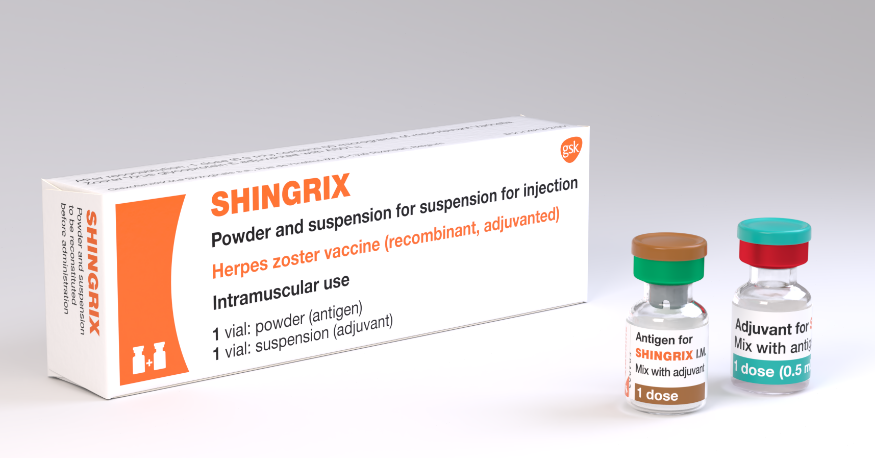 32
Vaccination against shingles (Herpes Zoster)
[Speaker Notes: Shingrix vaccine introduced to ensure immunosuppressed individuals, eligible for vaccine under the current programme, develop a similar level of protection to those who are not immunocompromised.
Zostavax should continue to be offered to immunocompetent eligible patients. 
Individuals who reach their 80th birthday are no longer eligible for a shingles vaccination due to the reducing efficacy of the vaccine as age increases.]
Shingrix vaccine (2)
Shingrix is a recombinant adjuvanted subunit shingles vaccine
it does not contain the live varicella-zoster virus
it contains a single protein glycoprotein E found in the outer shell of the herpes zoster virus, and an adjuvant to enhance the body's immune response to an antigen
by combining the VZV specific antigen (gE) with an adjuvant system (AS01B), Shingrix is designed to induce antigen-specific cellular and humoral immune responses in individuals with pre-existing immunity against VZV
it does not contain latex, thiomersal or gelatine
the rubber stopper does not contain natural rubber latex
33
Vaccination against shingles (Herpes Zoster)
Shingrix vaccine (3)
Shingrix vaccine was approved for use in adults 50 years of age or over in the US, Canada and Australia in 2017, and for use in the European Union and Japan in 2018.
A real-world effectiveness study found vaccine effectiveness of 70% against herpes zoster and 76% against post herpetic neuralgia in individuals 65+ years of age given 2 doses of vaccine.
34
Vaccination against shingles (Herpes Zoster)
[Speaker Notes: Izurieta HS and others. Recombinant Zoster Vaccine (Shingrix) real-world effectiveness in the first two years post licensure
Clinical Infectious Diseases 2021 Feb 13:ciab125. doi: 10.1093/cid/ciab125. Online ahead of print.]
Shingrix Composition
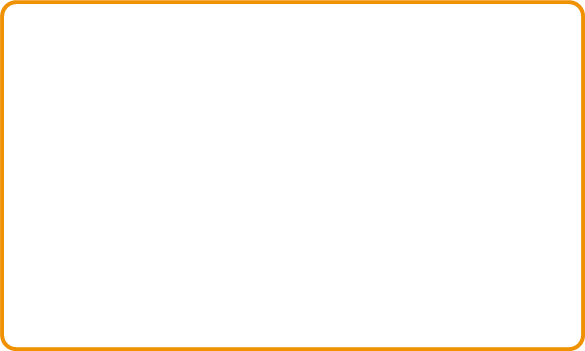 Composition

After reconstitution 0.5ml contains:
Varicella Zoster Virus glycoprotein E antigen2,3 50mcgs

2 adjuvanted with AS01B containing:
plant extract Quillaja saponaria Molina, fraction 21 (QS-21) 50 mcgs 
3-O-desacyl-4'-monophosphoryl lipid A (MPL) from Salmonella Minnesota 50 mcgs
3 glycoprotein E (gE) produced in Chinese Hamster Ovary cells by recombinant DNA technology
Excipients
Powder (gE antigen):
Sucrose
Polysorbate 80 (E 433)
Sodium dihydrogen phosphate dihydrate (E 339)
Dipotassium phosphate (E 340)
 
Suspension (AS01B Adjuvant System):
Dioleoyl phosphatidylcholine (E 322)
Cholesterol
Sodium chloride
Disodium phosphate anhydrous (E 339)
Potassium dihydrogen phosphate (E 340)
Water for injections
35
Vaccination against shingles (Herpes Zoster)
[Speaker Notes: https://www.medicines.org.uk/emc/product/12054#EXCIPIENTS]
Shingrix – possible adverse reactions
Most commonly reported (1:10 of people vaccinated)
Pain, redness, swelling at the injection site; 
headache; gastrointestinal symptoms lasting 1 to 3 days, nausea, vomiting
myalgia, fatigue.
Generally lower in those 70 years of age and above.

Less commonly reported (≥1/100 to <1/10)
Injection site pruritus, malaise.

Uncommon (≥1/1,000 to <1/100)
Lymphadenopathy, arthralgia.

Rare (≥1/10,000 to <1/1,000)
Hypersensitivity reactions including rash, urticaria, angioedema (from spontaneous reporting).
36
Vaccination against shingles (Herpes Zoster)
[Speaker Notes: A full list of side effects can be found in the Shingrix summary of product characteristics
https://www.medicines.org.uk/emc/product/12054/smpc]
Shingrix – dosage and schedule
after reconstitution Shingrix should be administered as a 0.5ml dose
the schedule consists of 2 doses of vaccine with the second dose administered 2 months after the first dose (2 to 6 months)
there is no recommendation for a booster dose

Storage: Shingrix should be stored in a refrigerator +2ºC to +8ºC
37
Vaccination against shingles (Herpes Zoster)
[Speaker Notes: The second dose can be given 6 months after the first dose but as Shingrix vaccine is being offered to immunocompromised individuals they should be protected with a full course as soon as possible.
The need for, and the timing of a booster dose, for Shingrix has not yet been determined therefore no booster is currently recommended.]
Shingrix – reconstitution
One vial contains the powder
One vial contains the suspension (adjuvant) 

The powder and the suspension must be reconstituted prior to administration
38
Vaccination against shingles (Herpes Zoster)
Shingrix – preparation
withdraw the entire contents of the vial containing the suspension into the syringe
add the entire contents of the syringe into the vial containing the powder
shake gently until the powder is completely dissolved
withdraw the entire contents of the vial containing the reconstituted vaccine into the syringe
change the needle so that you are using a new needle to administer the vaccine
39
Vaccination against shingles (Herpes Zoster)
Shingrix – appearance
reconstituted vaccine is an opalescent, colourless to pale brownish liquid
if any foreign particulate matter and or variation of appearance is observed vaccine should not be administered
after reconstitution, the vaccine should be used promptly
40
Vaccination against shingles (Herpes Zoster)
[Speaker Notes: If not used promptly the vaccine should be stored in a refrigerator (+2 to 8C). If not used within 6 hours it should be discarded.]
Shingrix – contraindications
Contraindications to Shingrix
Systemic allergic reaction (including immediate-onset anaphylaxis) to: 

a previous dose of Shingrix vaccine or 
any component (excipient) of Shingrix
41
Vaccination against shingles (Herpes Zoster)
Specific groups that should be offered Shingrix in preference to Zostavax
Specific groups that should be offered Shingrix in preference to Zostavax:

individuals with primary or acquired immunodeficiency states due to specific conditions
individuals on immunosuppressive or immunomodulating therapy

Refer to the Green Book Shingles Chapter 28a for full details.
42
Vaccination against shingles (Herpes Zoster)
[Speaker Notes: Green Book Chapter 28a Shingles:  
www.gov.uk/government/publications/shingles-herpes-zoster-the-green-book-chapter-28a]
Prescription only medication (POM)
Zostavax and Shingrix should only be administered by:
 
prescription written manually or electronically by a registered medical practitioner or other authorised prescriber
patient specific direction (PSD)
patient group direction (PGD)

A PGD template to support the national shingles vaccination programme for eligible adults is available from UKHSA on the GOV.UK website.
NB: Local authorisation is required before PGD templates can be used.
43
Vaccination against shingles (Herpes Zoster)
Site of administration
Shingles vaccine should be injected into the deltoid muscle in the upper arm

injecting too high into the upper arm might result in a shoulder injury or a frozen shoulder. This leads to pain, weakness and a limited range of motion that can last for months

injecting too low or too far to the side of the arm risks injecting into the axillary nerve or the radial nerve 

to avoid shoulder injury, always assess the limb before administering the vaccine to identify the correct site for injection
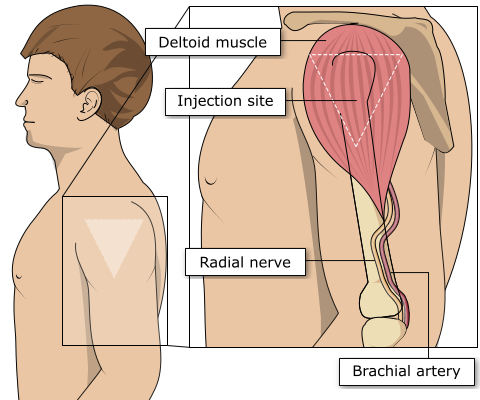 44
Vaccination against shingles (Herpes Zoster)
[Speaker Notes: Shingles vaccine should preferably be injected into the deltoid muscle in the upper arm (or anterolateral aspect of thigh if not possible to use the deltoid muscle).
Injecting too high into the upper arm might result in the vaccine being deposited in the shoulder capsule rather than the deltoid muscle. 
This can cause inflammation that can lead to a shoulder injury or a frozen shoulder leading to pain, weakness and a limited range of motion that can last for months.
Injecting too far to the side of the arm or too low on the arm risks injecting into the axillary nerve or the radial nerve. 
This can cause a burning or shooting pain during the procedure and can lead to nerve damage (neuropathy/paralysis).
To avoid shoulder injury, the limb should be assessed before administering the vaccine to identify the correct site for injection.]
Reporting suspected adverse reactions
Serious suspected adverse reactions to Zostavax and Shingrix should be reported to the Medicines and Healthcare products Regulatory Agency (MHRA) using the Yellow Card reporting scheme. 

Yellow Card scheme
voluntary reporting system for suspected adverse reaction to medicines or vaccines
success depends on early, complete and accurate reporting
report even if uncertain about whether vaccine caused condition
reporting site for the Yellow Card scheme   
see chapter 8 of Green Book for details
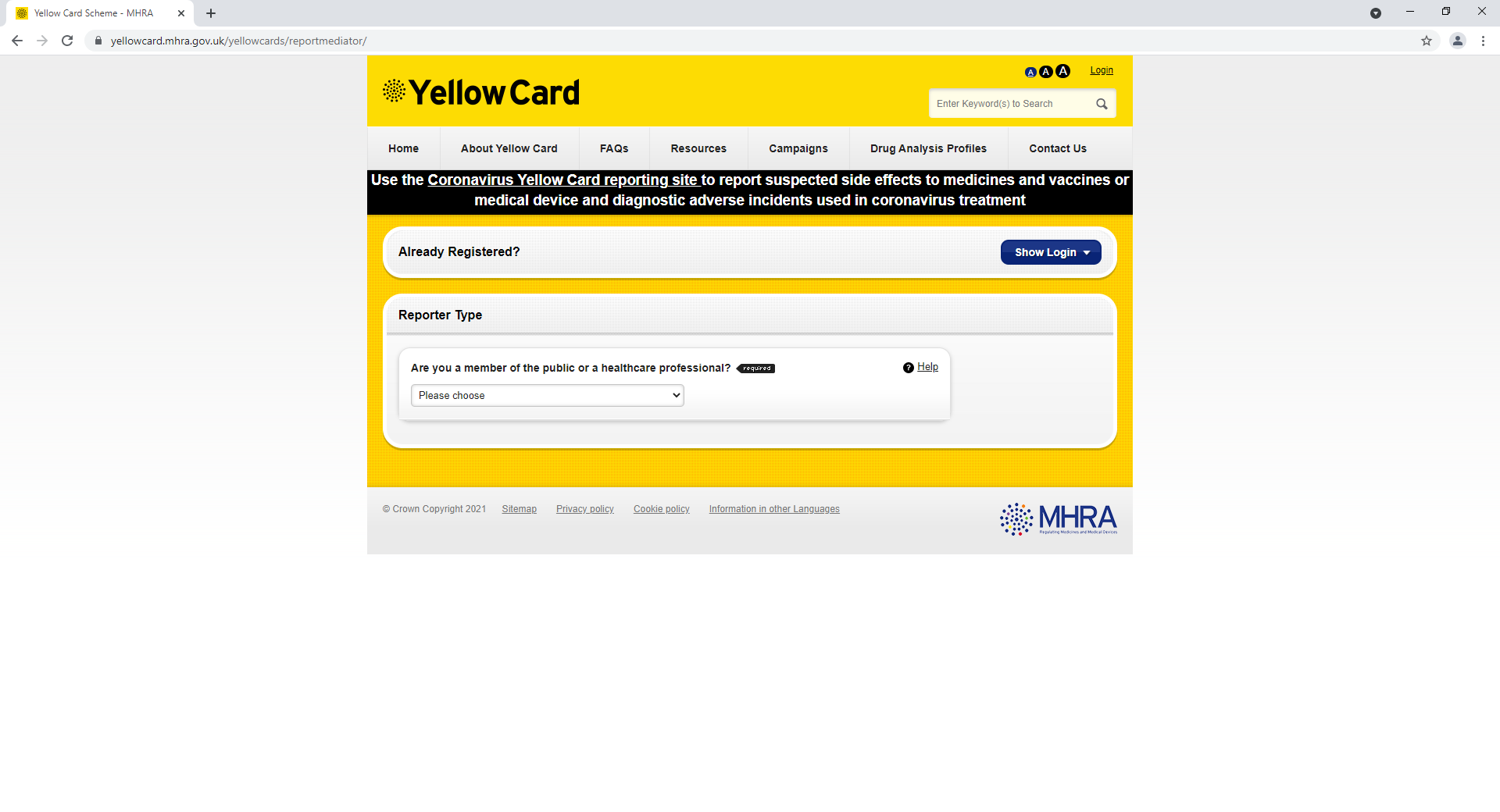 45
Vaccination against shingles (Herpes Zoster)
[Speaker Notes: Healthcare professionals and patients are encouraged to report suspected adverse reactions to the Medicines and Healthcare products Regulatory Agency (MHRA) using the yellow card reporting scheme.]
The national shingles  immunisation programme
46
Vaccination against shingles (Herpes Zoster)
Vaccine coverage
since the introduction of the Shingles vaccination programme in 2013 there has been a year on year decline in vaccine uptake
efforts to identify and vaccinate all eligible individuals are needed to achieve a continuing reduction in the number of cases of this debilitating and painful condition 
all those advising on or administering the shingles vaccine should take every opportunity to offer vaccine to eligible patients as soon as they become eligible to help to protect them from this serious illness
47
Vaccination against shingles (Herpes Zoster)
[Speaker Notes: Refer earlier slide ‘Shingles vaccine coverage data: England’]
Key messages
shingles can lead to a severe painful illness in older people that can persist for several months or even years
the severity of the illness increases with age and those 70 years of age and over are at an increased risk 
over 50,000 cases of shingles occur in people aged 70 years and over each year in England and Wales with approximately 50 cases resulting in death 
Zostavax is offered routinely to patients 70 to 79 years of age to reduce the incidence and severity of shingles and shingles related complications
Shingrix is available as an alternative vaccine for eligible patients where Zostavax is clinically contraindicated such as immunosuppression
It is important that healthcare professionals encourage and offer vaccination to all eligible patients.
48
Vaccination against shingles (Herpes Zoster)
Resources
Immunisation against infectious disease (the Green Book) Shingles (herpes zoster) chapter 28a

Shingles vaccination: guidance for healthcare practitioners

Patient Group Direction templates
49
Vaccination against shingles (Herpes Zoster)
[Speaker Notes: Please note: To open hyperlinks from the slide set, right click on your mouse on the link and select ‘open hyperlink’.

PHE (now UKHSA) and NHS England Letter Shingles immunisation programme: www.gov.uk/government/publications/shingles-immunisation-programme-letter.]